AtTACC Pain: 
Assessing the Transition from Acute to Chronic Cancer Pain 
Steven R. Orris, BS, Perpetua E. Buadoo, Sarah M. Orris, BS, Jessica S. Merlin, MD, PhD, MBA, Hailey W. Bulls, PhD
University of Pittsburgh School of Medicine, Department of General Internal Medicine
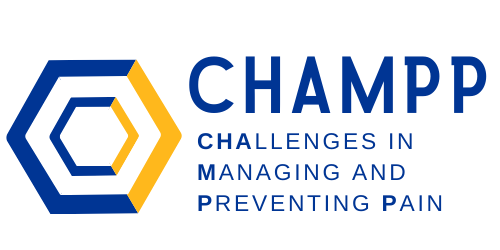 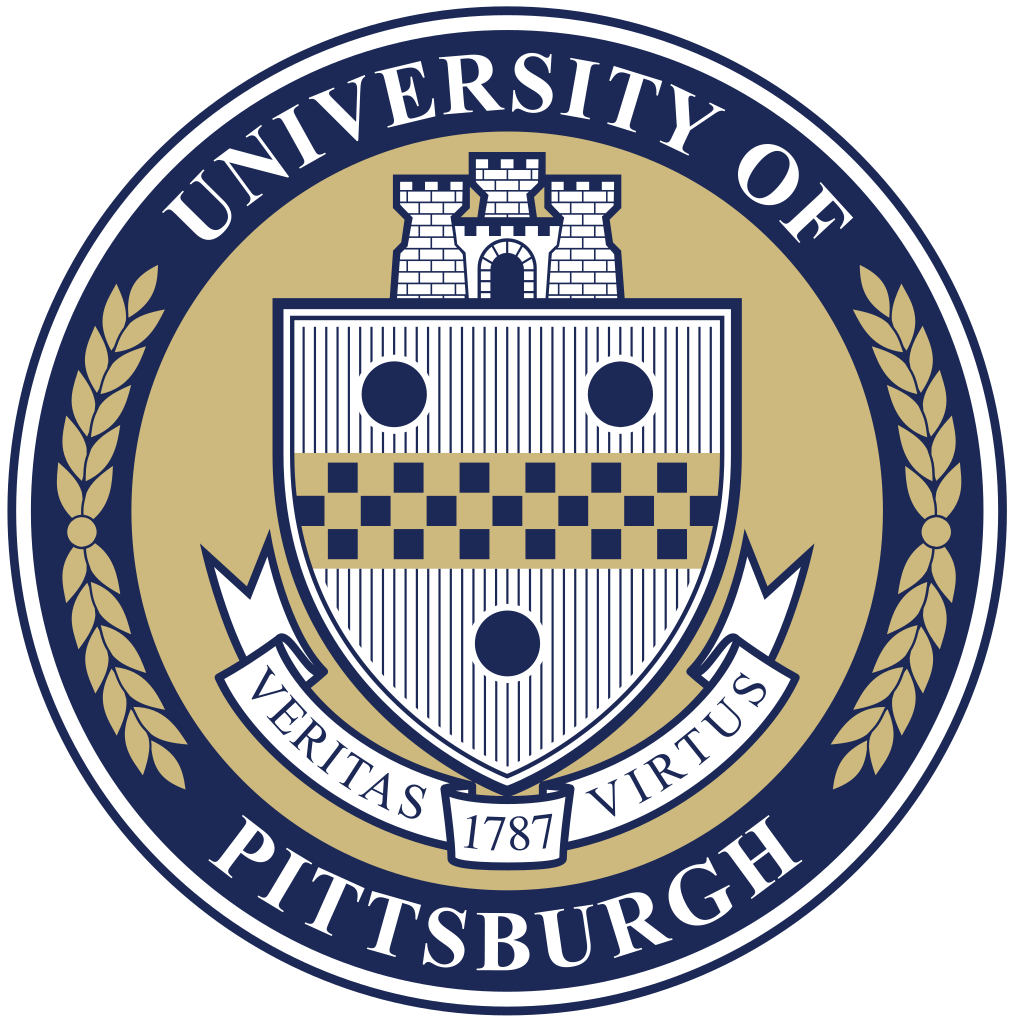 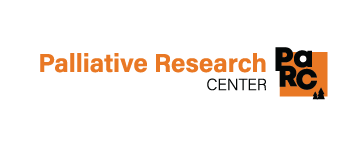 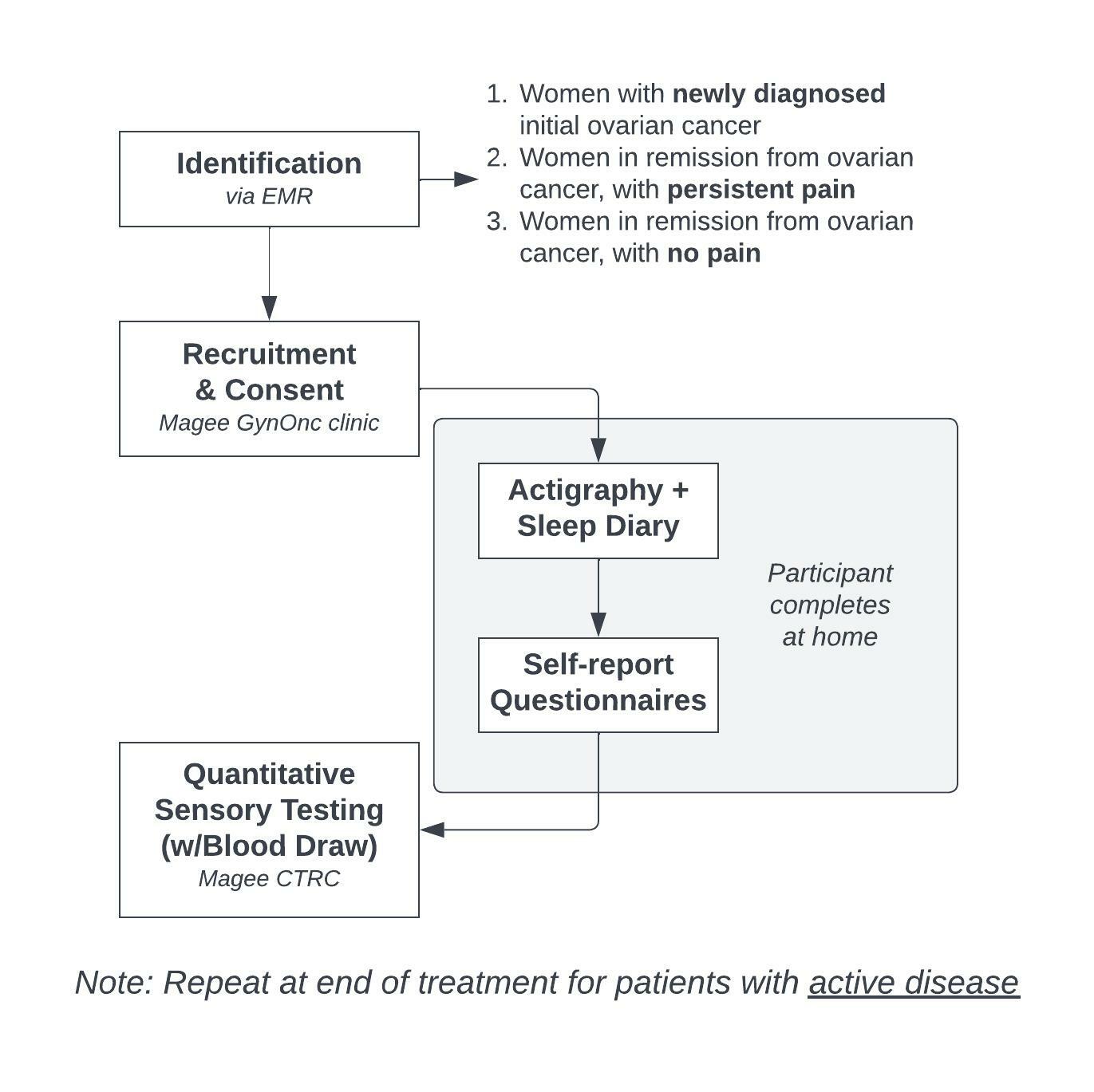 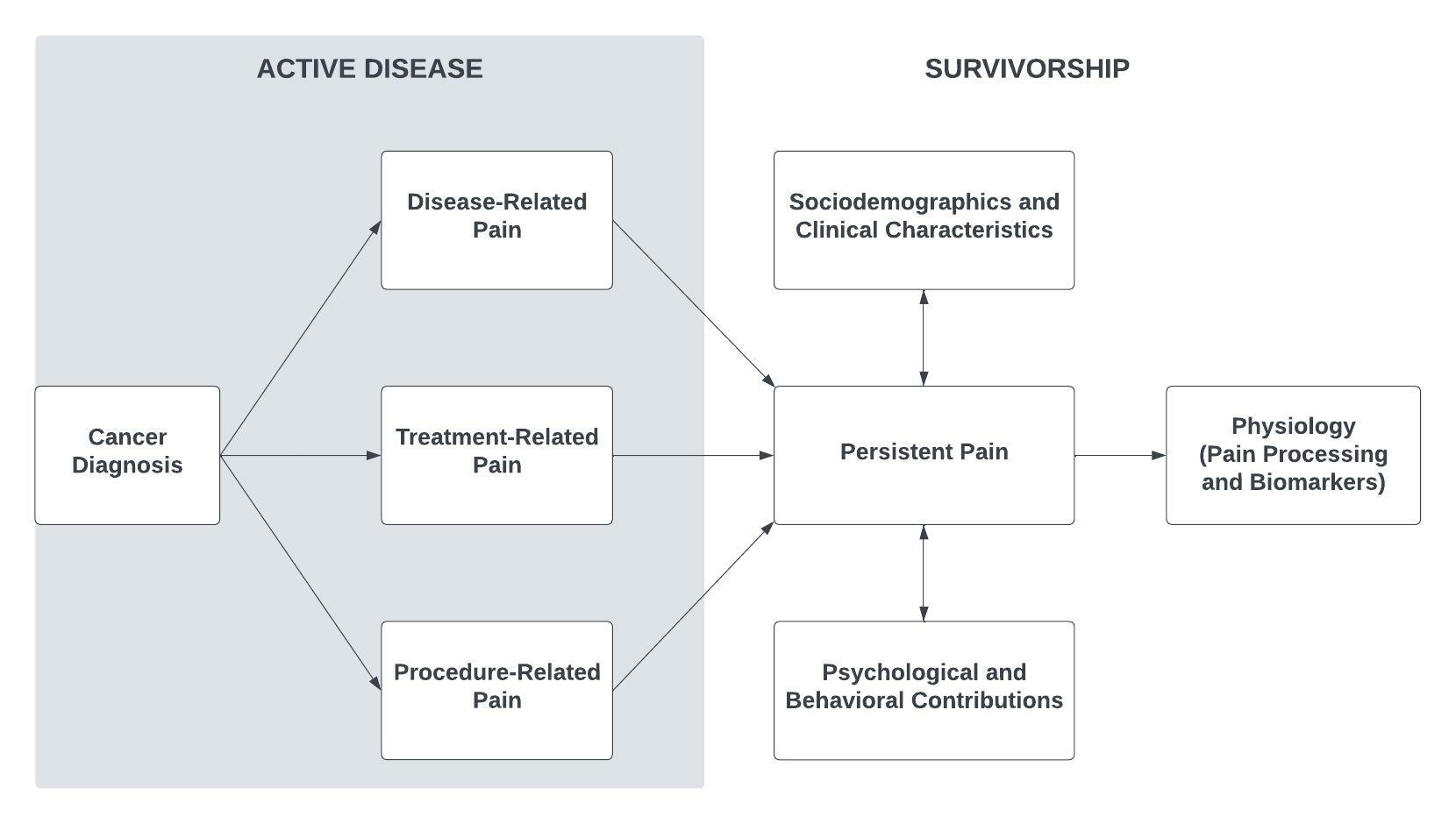 -	Ovarian cancer is commonly diagnosed in 	women with an estimated 19,889 cases 	expected in 2022.
-	Approximately 80% of initial ovarian cancer 	cases will respond to treatment, yet survivors 	in remission often suffer from persistent pain 	stemming from their disease and/or treatments.
-	Unmanaged persistent pain is associated with 	adverse health outcomes including functional 	impairment, negative psychological impact, 	suboptimal health behaviors, and reduced 	quality of life.
-	Little is currently known about the confluence 	of factors that facilitate the transition from 	acute to chronic cancer-related pain.
FUTURE DIRECTIONS
Fig 1. Hypothesized Model of Chronic Cancer Pain
ACKNOWLEDGEMENTS
STUDY OBJECTIVE
ACKNOWLEDGEMENTS
MILESTONES/CURRENT PROGRESS
DATA SOURCES
-	Self-report questionnaires
-	Electronic medical record 
-	Actigraphy
-	Quantitative sensory testing
-	Proteomics and mRNA analysis
Fig 2. Study Flow
Knowledge gained as part of this study will support an upcoming NCI R01 submission to conduct a large-scale, longitudinal analysis of women with an 	initial diagnosis of ovarian cancer and define cancer pain phenotype(s).
To obtain pilot data in support of a chronic cancer pain phenotype, focused on women with an initial ovarian cancer diagnosis, by 	examining clinical, biological, psychological, 	and behavioral factors implicated in the 	transition from acute to chronic pain.
-	Completed healthy control arm (n=20)
-	Currently recruiting patients with active disease 	(n=20) in partnership with the Magee 	Gynecologic Oncology clinic
-	Recruitment of patients in remission 	anticipated Fall 2022
This pilot study is supported by funding from the CTSI Pain Research Challenge, KARAT Catalytic Grant, and CHAMPP Pilot Award.
[Speaker Notes: Questions:
[ ] QR code]